АРИФМЕТИЧЕСКИЕ ОПЕРАЦИИ 
В ПОЗИЦИОННЫХ СИСТЕМАХ СЧИСЛЕНИЯ
1211013
       2223
1221003
Сложение – троичная СС
+
Разряд 1: 1 + 2 = 3 (равно основанию). 3 - 3 = 0 – пишем в этом разряде, 1 перенос в левый разряд

Разряд 2: 0 + 2 + 1 (из правого разряда) = 3, 3 – 3 = 0 – пишем в этом разряде, 1 перенос в левый разряд

Разряд 3: 1 + 2  + 1 (из правого разряда) = 4; 4 – 3 = 1 (пишем в этом разряде, 1 перенос в левый разряд

Разряд 4: 1 + 1 (из правого разряда) = 2

Разряд 5: пишем 2

Разряд 6: пишем 1
1234568
     12348
1247128
Сложение – 8-ричная СС
+
Разряд 6 + 4 = 10 (больше основания). 10 - 8 = 2 – пишем в этом разряде, 1 перенос в левый разряд

Разряд 2: 5 + 3 + 1 (из правого разряда) = 9. 9 – 8 = 1 – пишем в этом разряде, 1 перенос в левый разряд

Разряд 3: 4 + 2 + 1 (из правого разряда) = 7 (меньше основания) - пишем в этом разряде

Разряд 4:  3 + 1 = 4 (меньше основания) – пишем в этом разряде

Разряд 5: пишем 2

Разряд 6: пишем 1
D21B116
     CAFE16
  DECAF16
Сложение – 16-ричная СС
+
Разряд 1: 1 + 14 = 15 (меньше основания) – пишем в этом разряде

Разряд 2: 11 + 15 = 26 (больше основания) 26 – 16 = 10 – пишем разряде, 1 - перенос в левый разряд

Разряд 3:  1 + 10 + 1 (из правого разряда) = 12 (меньше основания) - пишем в этом разряде

Разряд 4: 2 + 12 = 14 (меньше основания) – пишем вы этом разряде

Разряд 5: пишем 13 в этом разряде
D21B116
     CAFE16
  DECAF16
Сложение – 16-ричная СС
+
Разряд 1: 1 + 14 = 15 (меньше основания) – пишем в этом разряде

Разряд 2: 11 + 15 = 26 (больше основания) 26 – 16 = 10 – пишем разряде, 1 - перенос в левый разряд

Разряд 3:  1 + 10 = 11 + 1 (из правого разряда) = 12 (меньше основания) - пишем в этом разряде

Разряд 4: 2 + 12 = 14 (меньше основания) – пишем вы этом разряде

Разряд 5: D – 13 (меньше основания) пишем в этом разряде
1011013
  102103
  201213
Вычитание – троичная СС
-
Разряд 1: 1 - 0 = 1 – пишем в этом разряде

Разряд 2: занимаем 3 в левом разряде 3 – 1 = 2 – пишем в этом разряде

Разряд 3: 0 (который остался здесь) + 3 из левого разряда – 3 – 2 = 1

Разряд 4: 0 (который остался) – 0 = 0

Разряд 5: занимаем 3 в левом разряде 3 – 1 = 2
6543218
5634128
  707078
Вычитание – 8-ричная СС
-
Разряд 1: занимаем 8 в левом разряде, 9 -2 = 7

Разряд 2: осталось 1, 1 – 1 = 0

Разряд 3: занимаем 8, 8 + 3 – 4 = 7

Разряд 4: здесь осталось 3, 3 – 3 = 0

Разряд 5: занимаем 8, 8 + 5 – 6 = 7
DECAF16
     CAFE16
  D21B116
Вычитание – 16-ричная СС
-
Разряд 1: 15 – 14 = 1

Разряд 2: занимаем 16, 10 + 16 – 15 = 11

Разряд 3:  осталось 11, 11 – 10 = 1

Разряд 4: 14 – 12 = 2

Разряд 5: пишем 13 в этом разряде
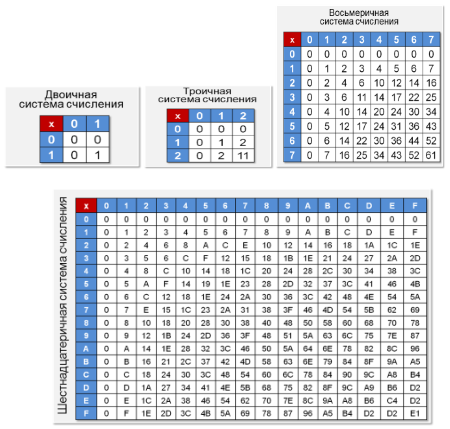 Умножение в q-ричной СС
12123
           23
  102013
Умножение – троичная СС
*
Разряд 1: 2 * 2 = 11 (по таблице) или 4 – 3 = 1 (пишем в разряде и 1 переносим в левый разряд)

Разряд 2: 1 * 2 + 1 (из правого разряда) = 3 (равно основанию) – пишем в этом разряде 0 и переносим 1 в левый разряд

Разряд 3: 2 * 2 = 11 (по таблице) плюс 1 из левого разряда или 4 + 1 - 3 = 2 – пишем в этом разряде и 1 переносим в левый разряд

Разряд 4: 2 * 1 + 1 = 3 (равно основанию) – пишем 0 в этом разряде и 1 переносим в левый разряд

Разряд 5: пишем 1 из правого разряда
10328
           78
    72668
Умножение – 8-ричная СС
*
Разряд 1: 2 * 7 = 16 (по таблице) или 14 – 8 = 6 – пишем 6 в этом разряде и 1 переносим в левый разряд

Разряд 2: 3 * 7 = 25 (по таблице) + 1 из правого разряда – пишем 6 и 2 переносим 

Разряд 3: 0 * 7 + 2 = 2 – пишем в этом разряде

Разряд 4: 1 * 7 = 7 – пишем в этом разряде
123416
           A16
    B60816
Умножение – 16-ричная СС
*
Разряд 1: 4 * A = 28  (по таблице) – пишем 8, переносим 2

Разряд 2: 3 * A = 1E (по таблице). E – это 14, 14 + 2 = 16 (равно основанию) – пишем 0 и переносим 1 + 1 = 2

Разряд 3: 2 * A = 14, 14 + 2 = 16 – пишем 6 и переносим 1

Разряд 4: 1 * A = A (то есть 10), 10 + 1 = 11 (B)
Если не использовать  таблицу,  то можно просто переводить результат умножения в 10-ричной системе в 16-ричную:
4010 = 2816: 3010 = 1E16; 2010 = 1416
При делении  используются правила умножения и вычитания